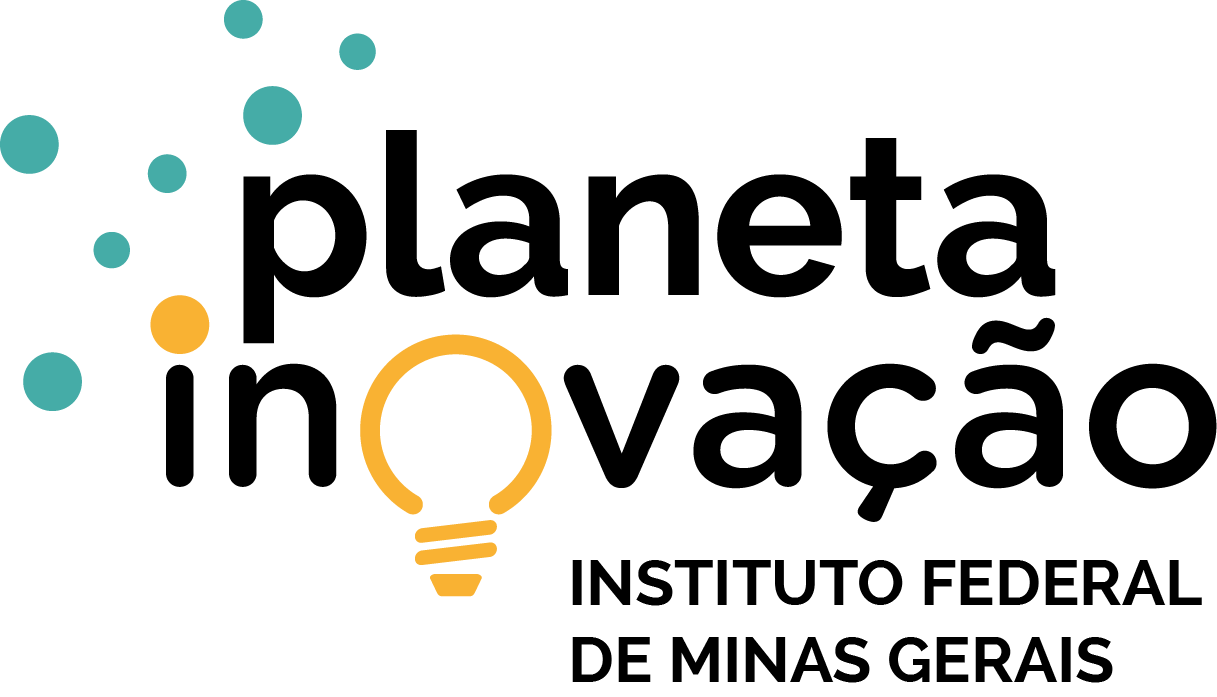 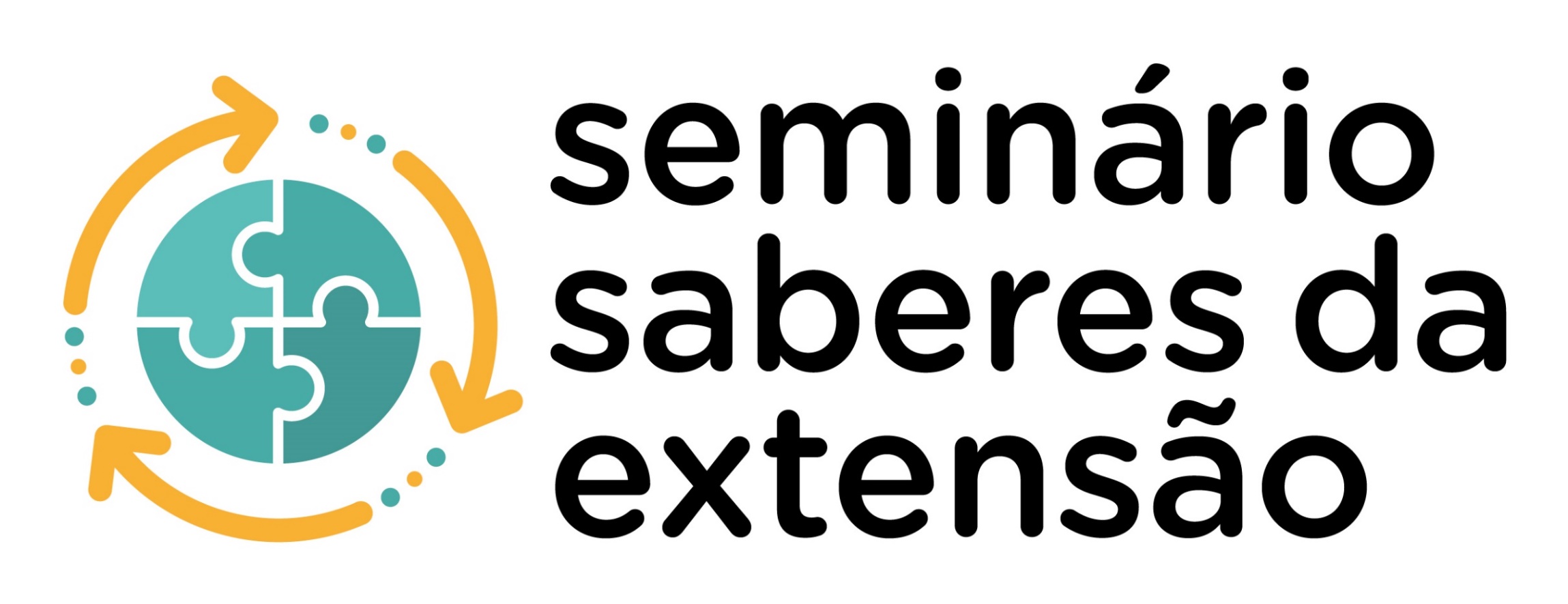 Titulo da ação
Equipe: Autor(1); Autor(2); Autor(3)
Palavras-chave: termo 1, termo 2, termo 3
Desenvolvimento
Apresentação: tema e problema
Objetivo da ação
Resultados e discussões
Introdução
Depoimentos (se houver)
Referências Bibliográficas
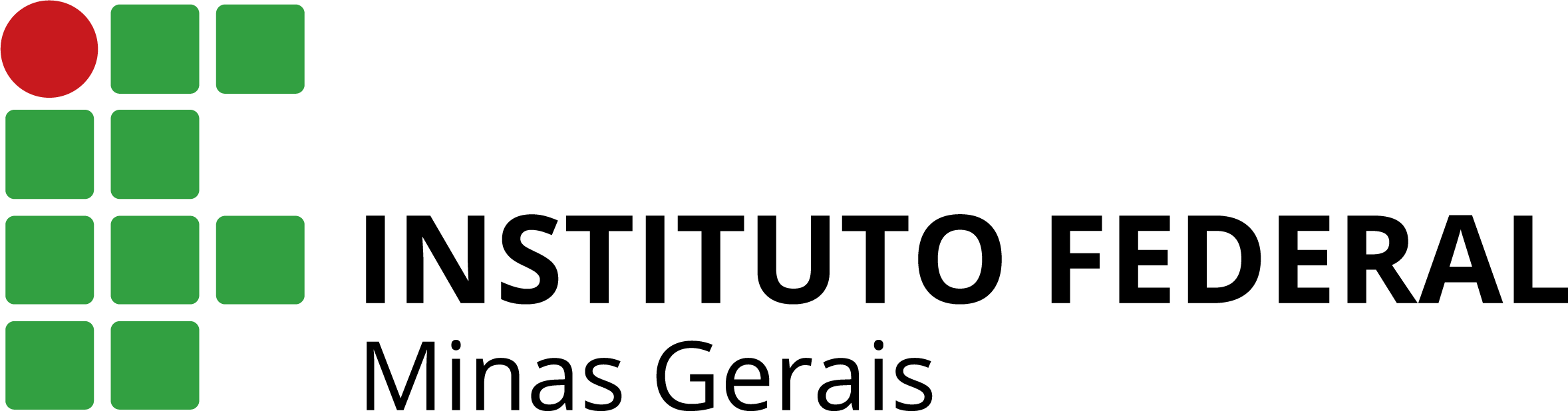 Formação – campus/instituição – e-mail do autor
Formação – campus/instituição – e-mail do autor
Formação – campus/instituição – e-mail do autor
PROEX